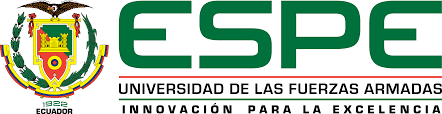 DEPARTAMENTO DE CIENCIAS DE LA COMPUTACIÓN
CARRERA DE INGENIERÍA EN SISTEMAS E INFORMATICA
TEMA: FRAMEWORK DE SEGURIDAD PARA DISPOSITIVOS IOT, BASADO EN EL PROTOCOLO OAUTH
AUTOR: VALDIVIESO ARIAS, EDISON DAVID
DIRECTORA: ING. GUALOTUÑA ÁLVAREZ, TATIANA MARISOL
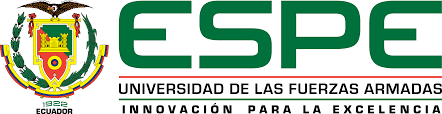 Agenda
Problema
 Objetivos
 Análisis y diseño
 Desarrollo y pruebas
 Conclusiones y trabajos futuros
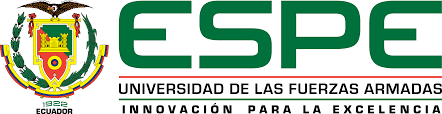 Problema
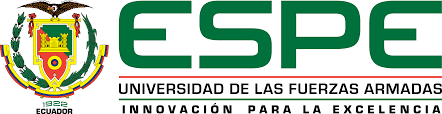 Problema
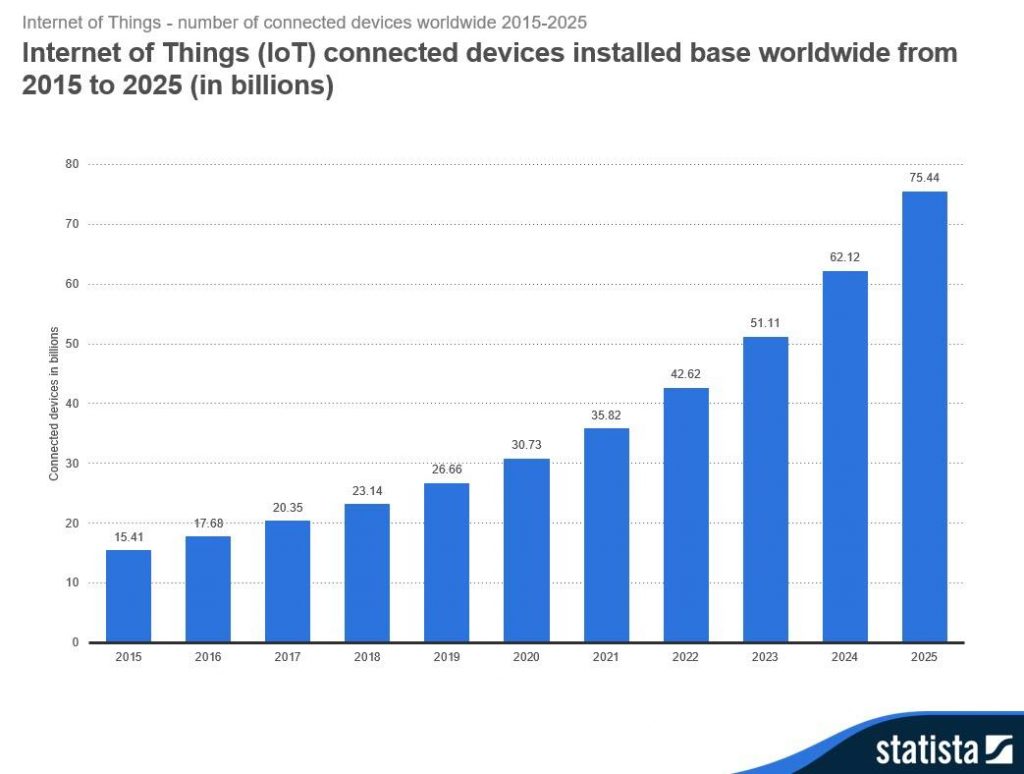 Dispositivos IoT con recursos limitados
Falta de seguridad por parte de los fabricantes
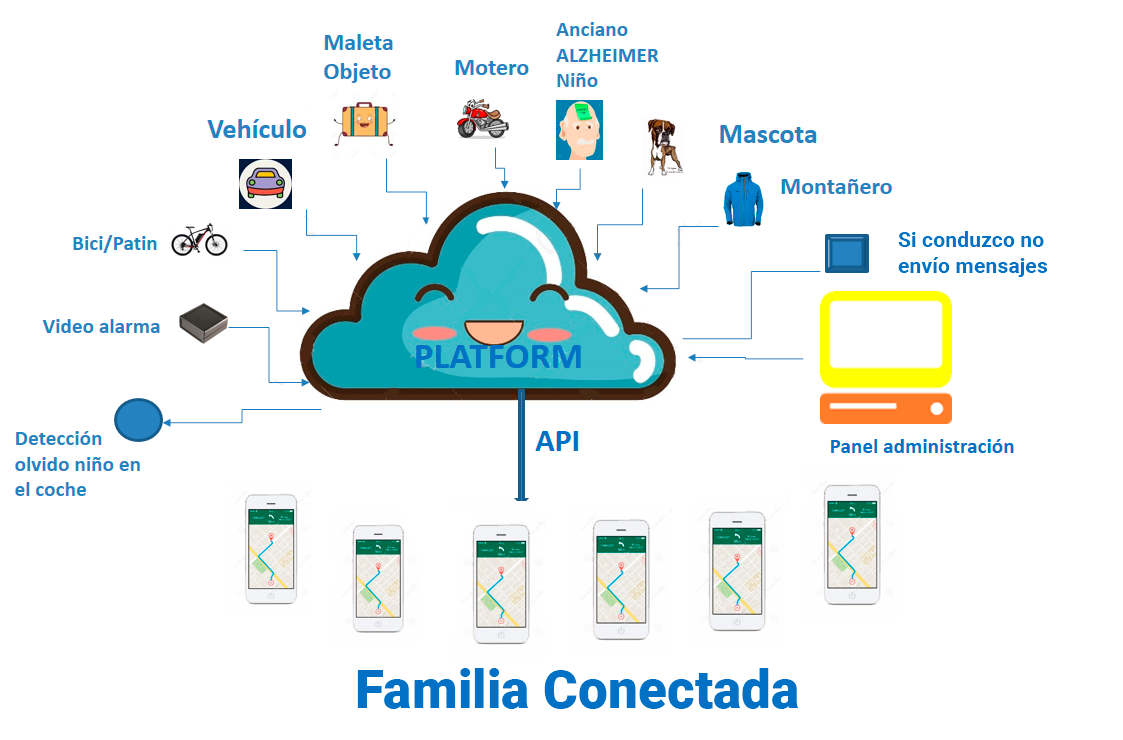 Fuente: (IoT World Online, 2018)
Seguridad en la autenticación de un ecosistema IoT
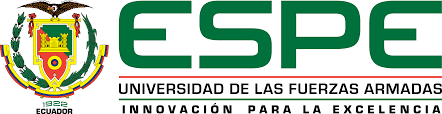 Objetivos
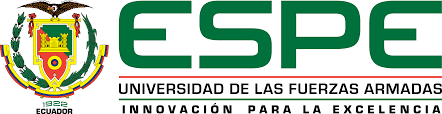 Objetivo General
OAuth 2.0
Framework de Seguridad
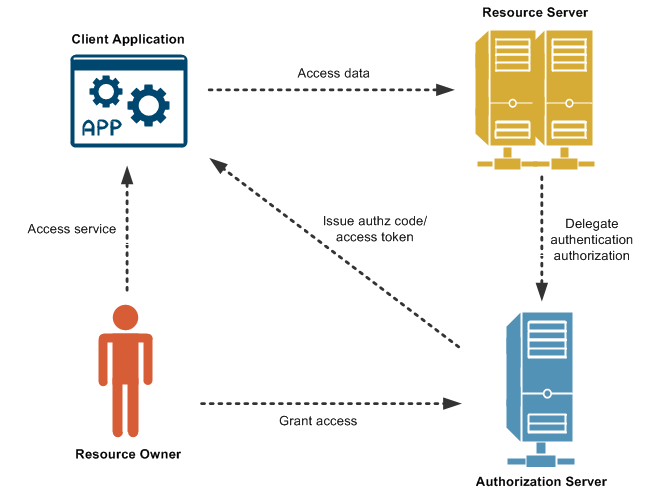 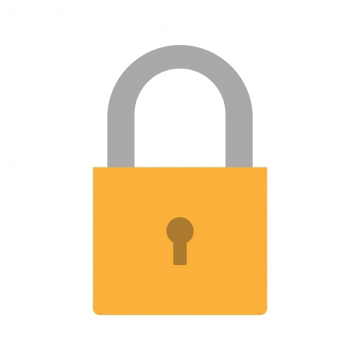 Autenticación
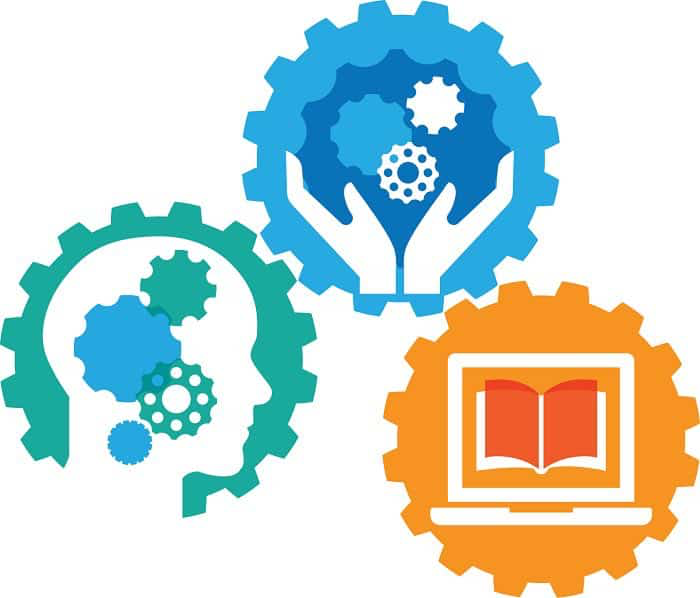 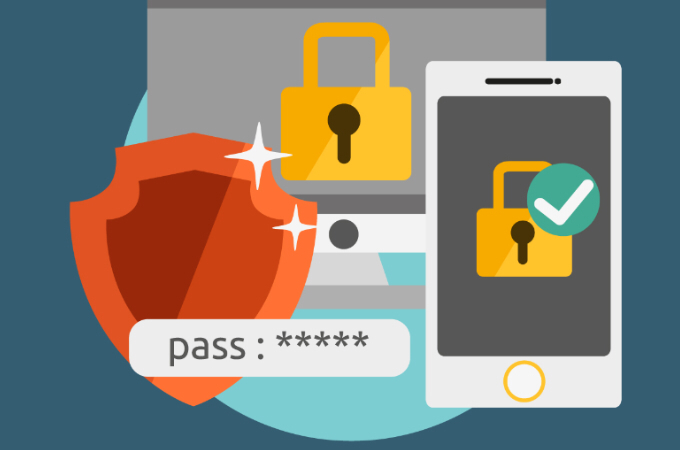 Ecosistema IoT
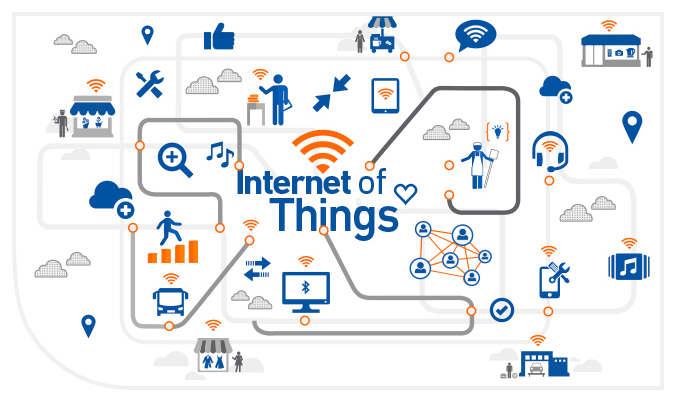 Fuente: (Fernandez, 2019)
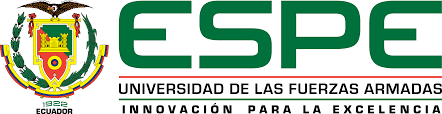 Objetivos Específicos
Identificar soluciones de autenticación existentes y modelos de seguridad para dispositivos IoT.

Desarrollar un framework de seguridad para la autenticación de dispositivos IoT.

Validar el framework de seguridad.
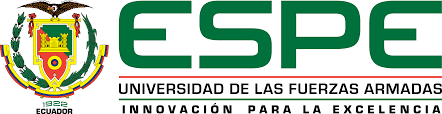 Análisis y diseño
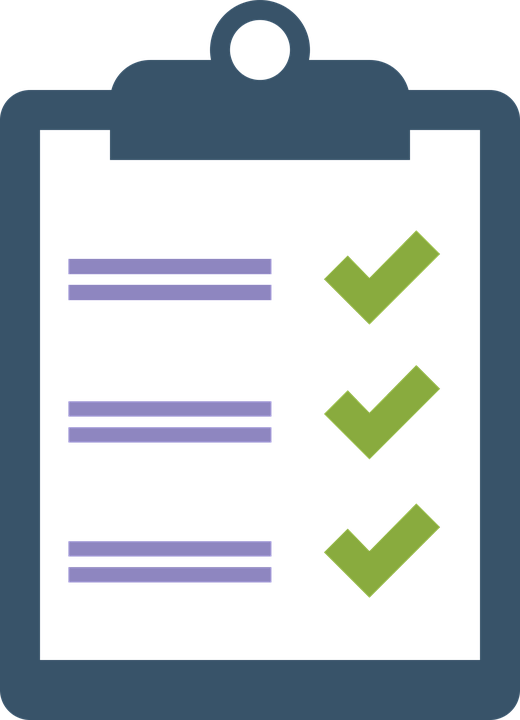 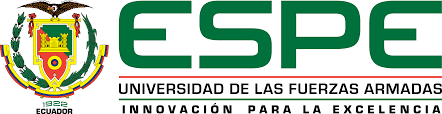 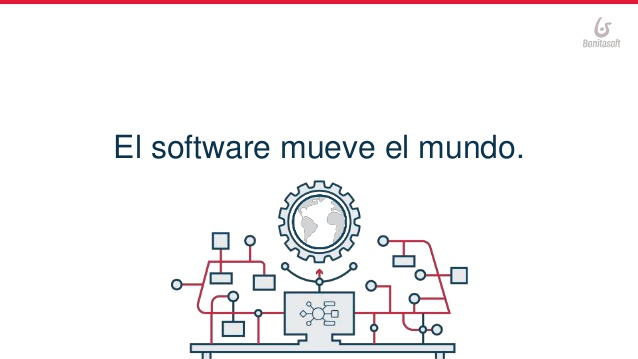 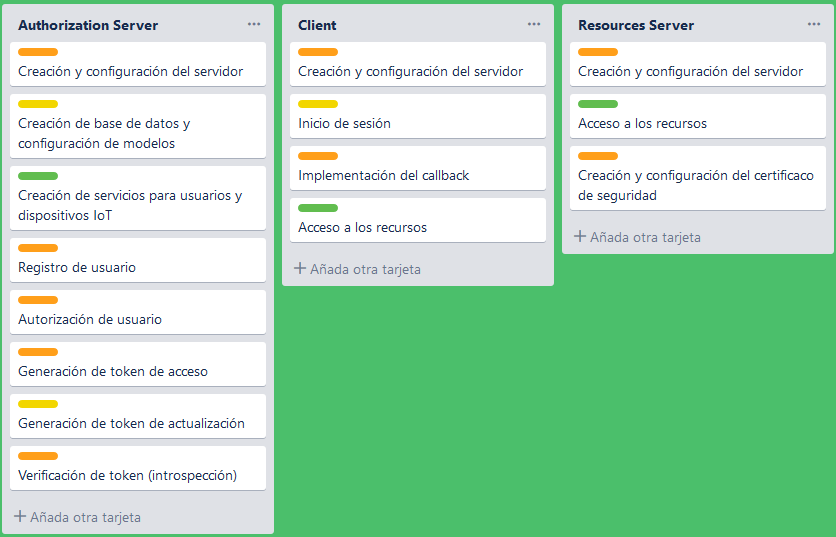 SCRUM
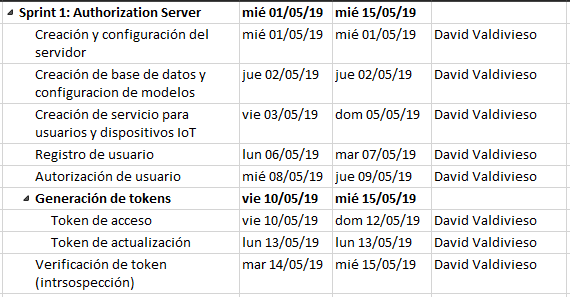 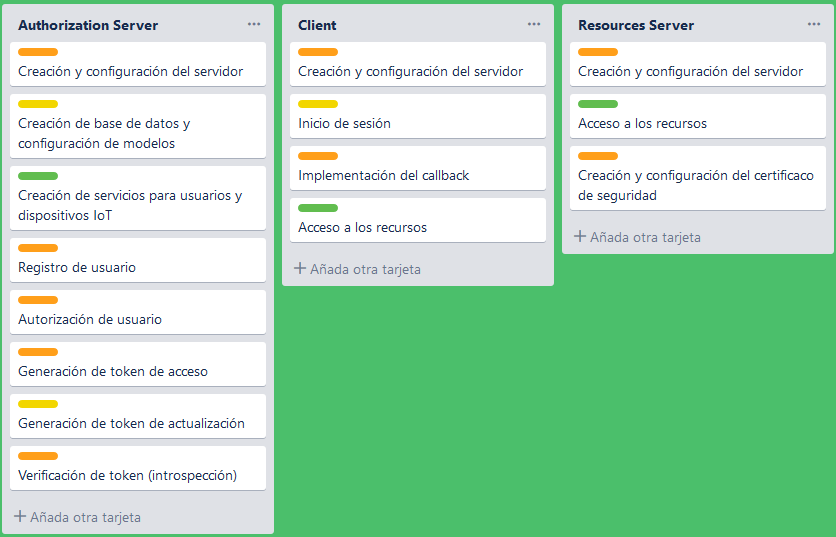 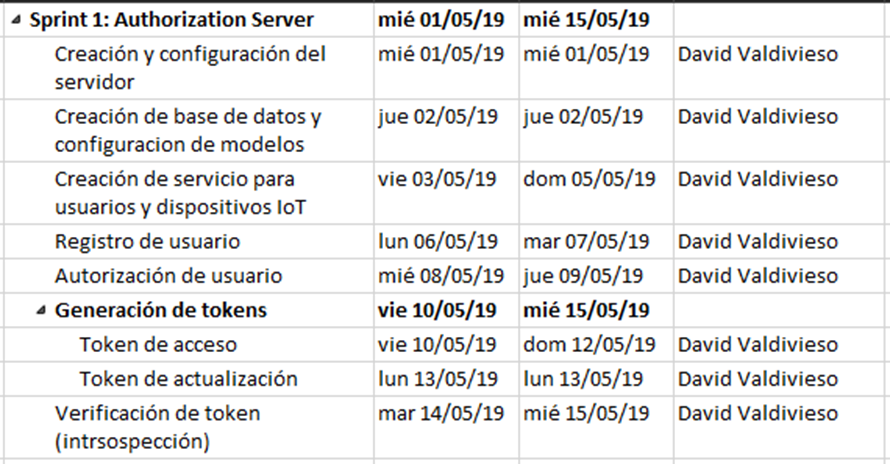 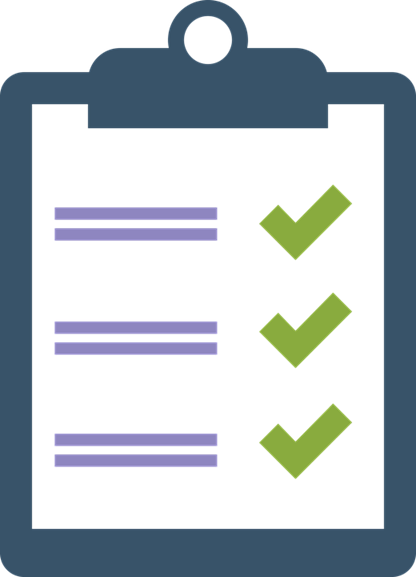 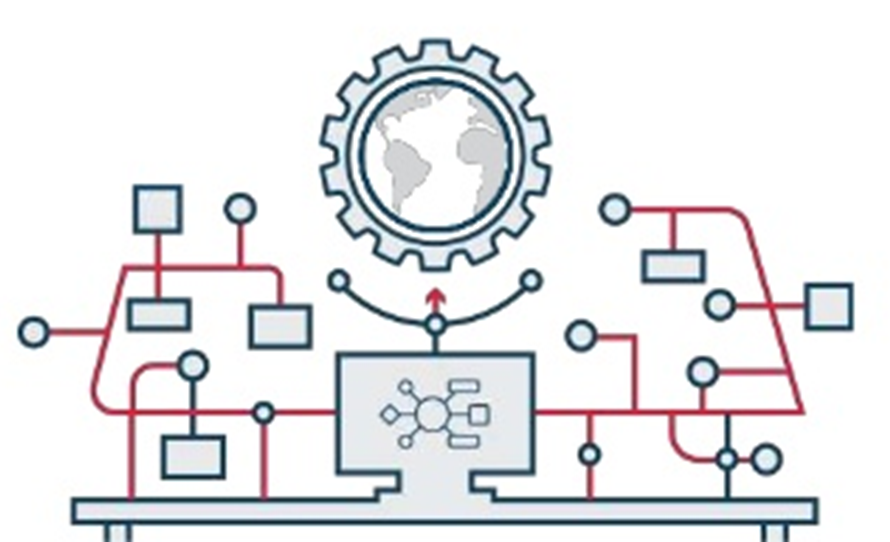 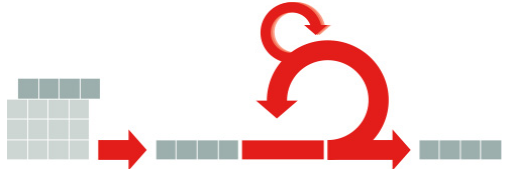 Product Backlog
Sprint
Planning sprint
Entregable
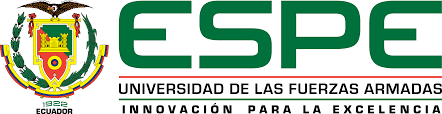 Casos de uso
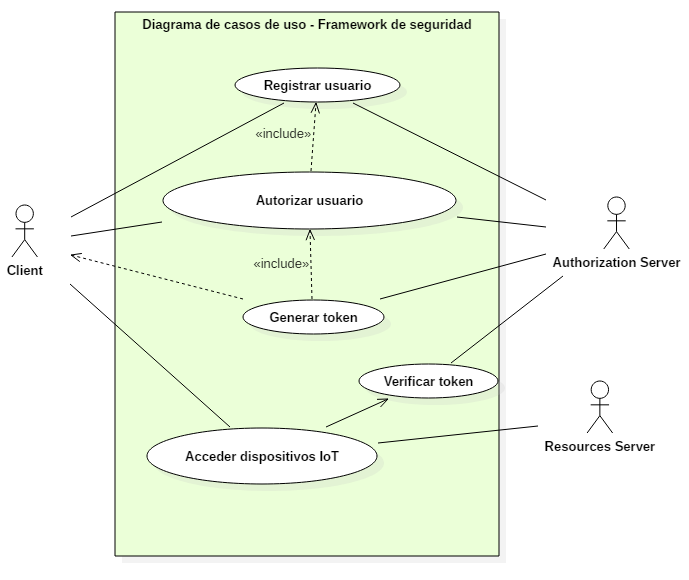 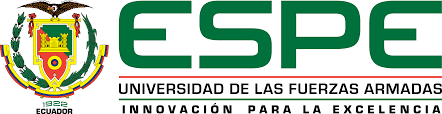 Desarrollo y pruebas
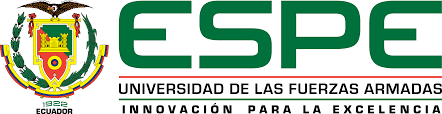 Arquitectura del framework
Client
Resources Server
Authorization Server
1.
4.
Request: código autorización
Send: credenciales de usuario.
Response: JWT, id refresh token
1.
2.
3.
5.
2.
Request: acceso dispositivos IoT
Send: JWT.
Response: código autorización
4.
5.
6.
6.
Proof of Possession(introspection)
3.
Request: validar JWT
Send: JWT.Response: JWT validado
Request: access token y refresh tokenSend: código autorización
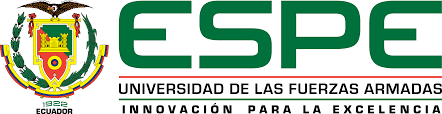 Pruebas – Man in the Middle
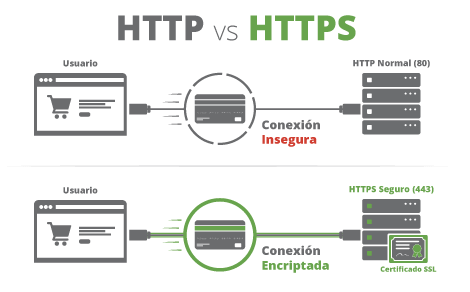 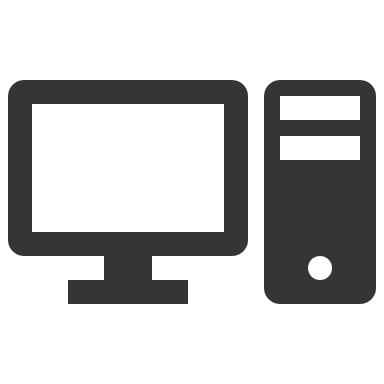 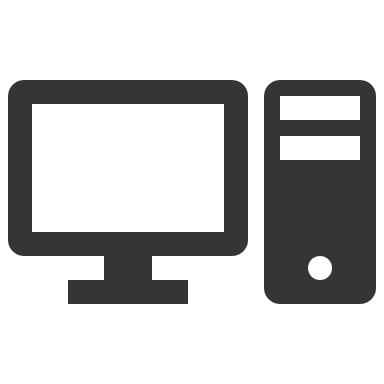 TCP
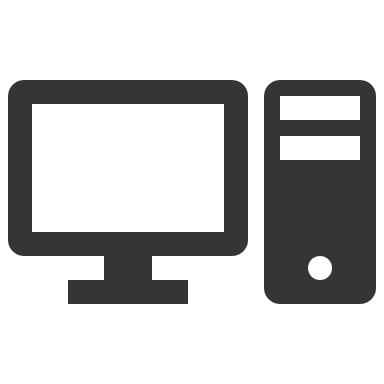 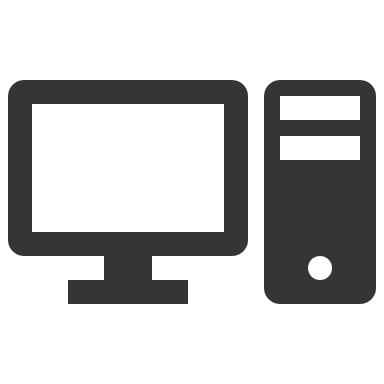 TCP+TLS
Fuente: (Sucuri Inc, 2019)
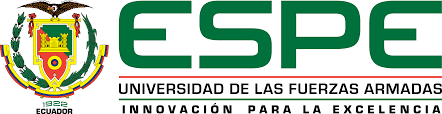 Pruebas – Man in the Middle
Escenario Inseguro
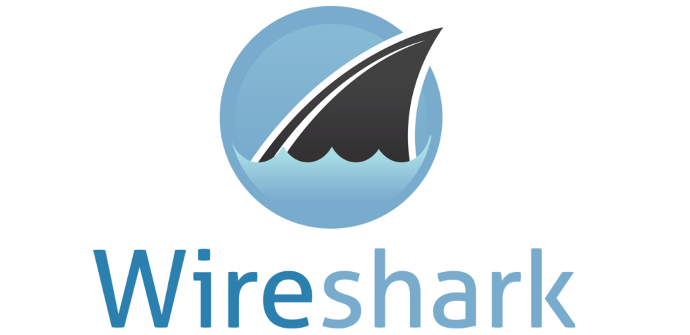 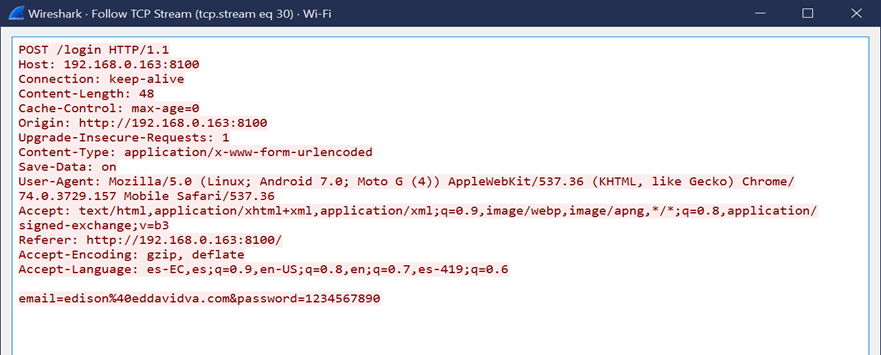 Fuente: (Velasco, 2018)
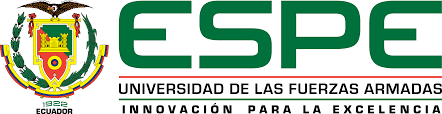 Pruebas – Man in the Middle
Escenario Seguro
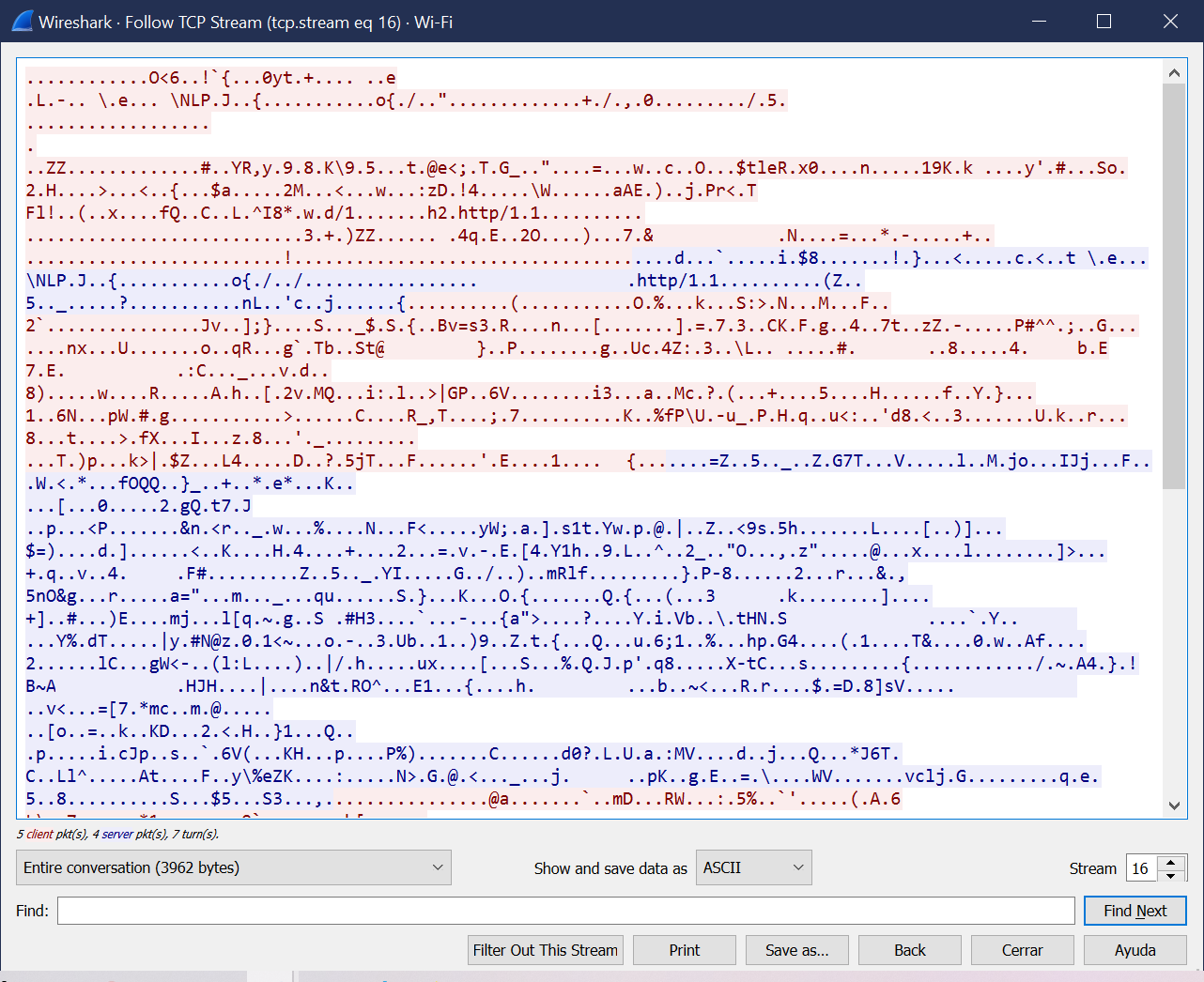 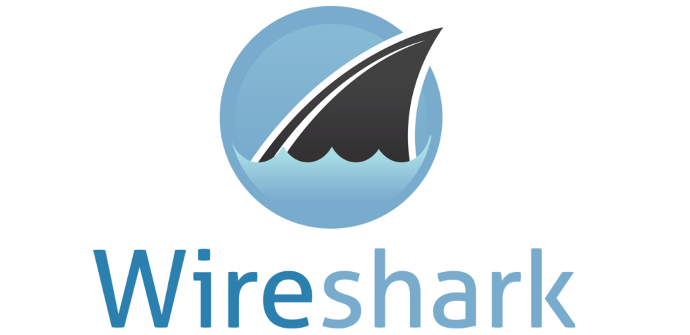 Fuente: (Velasco, 2018)
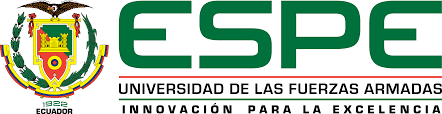 Pruebas – Brute force attack
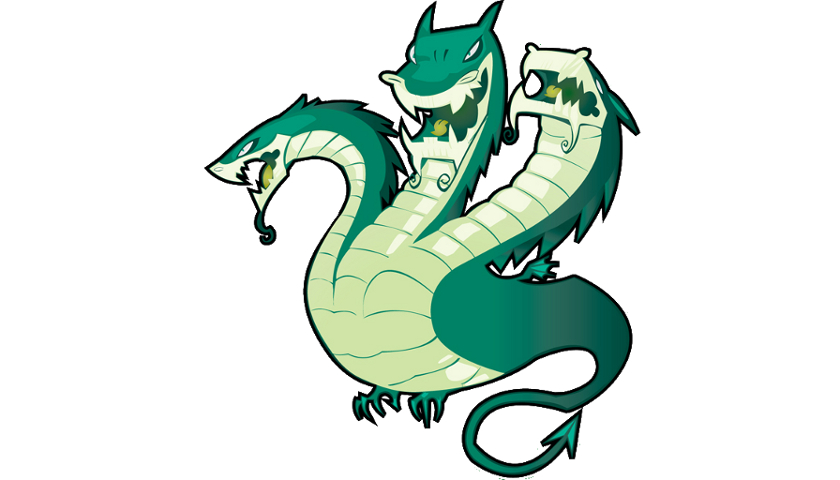 Hydra
Fuente: (Pengs.Win, 2018)
hydra 192.168.0.163 https-form-post "/login:email=^USER^&password=^PASS^:Bad login" -s 8500 -l edison@eddavidva.com -P /home/invest/Documents/Hack/pass.txt
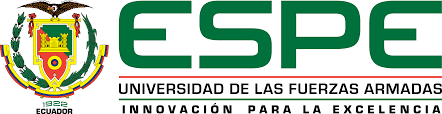 Pruebas – Brute force attack
Escenario Inseguro
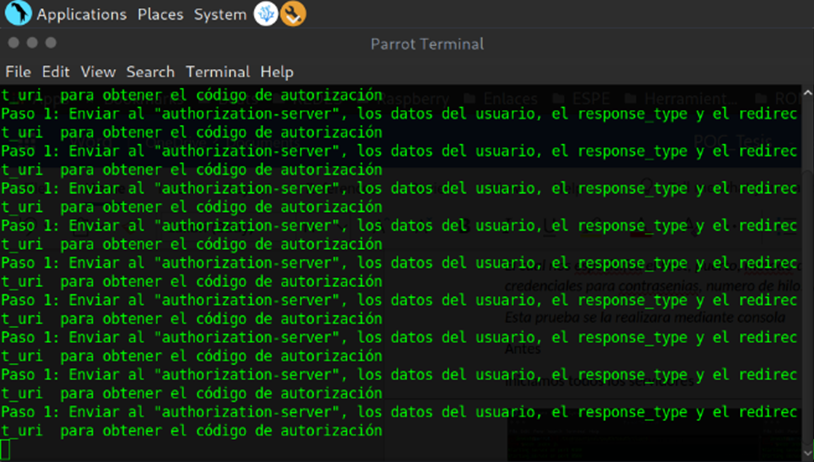 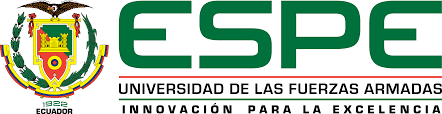 Pruebas – Brute force attack
Escenario Seguro
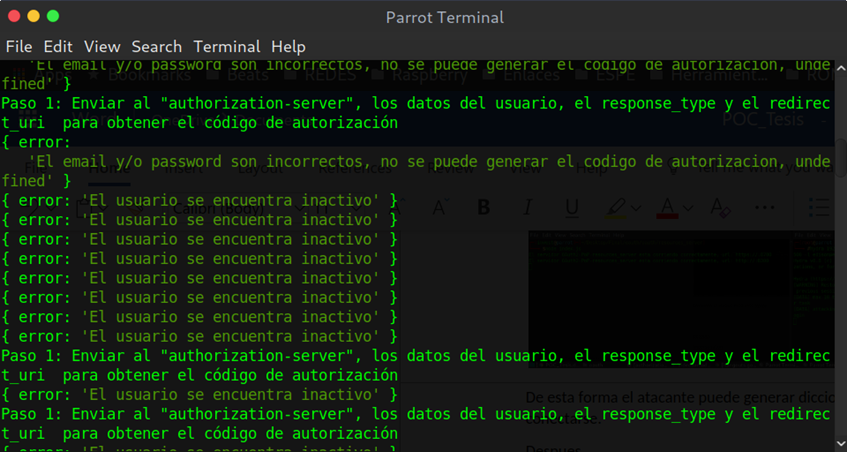 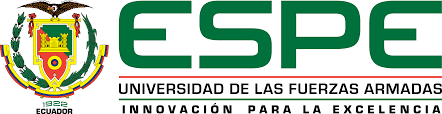 Pruebas – Impersonation
Escenario Inseguro
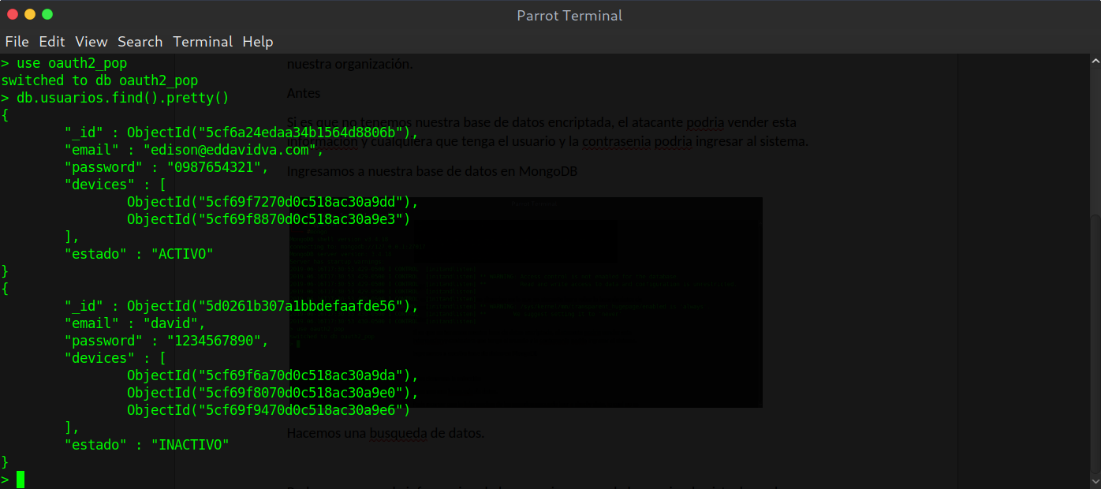 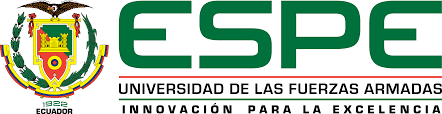 Pruebas – Impersonation
Escenario Seguro
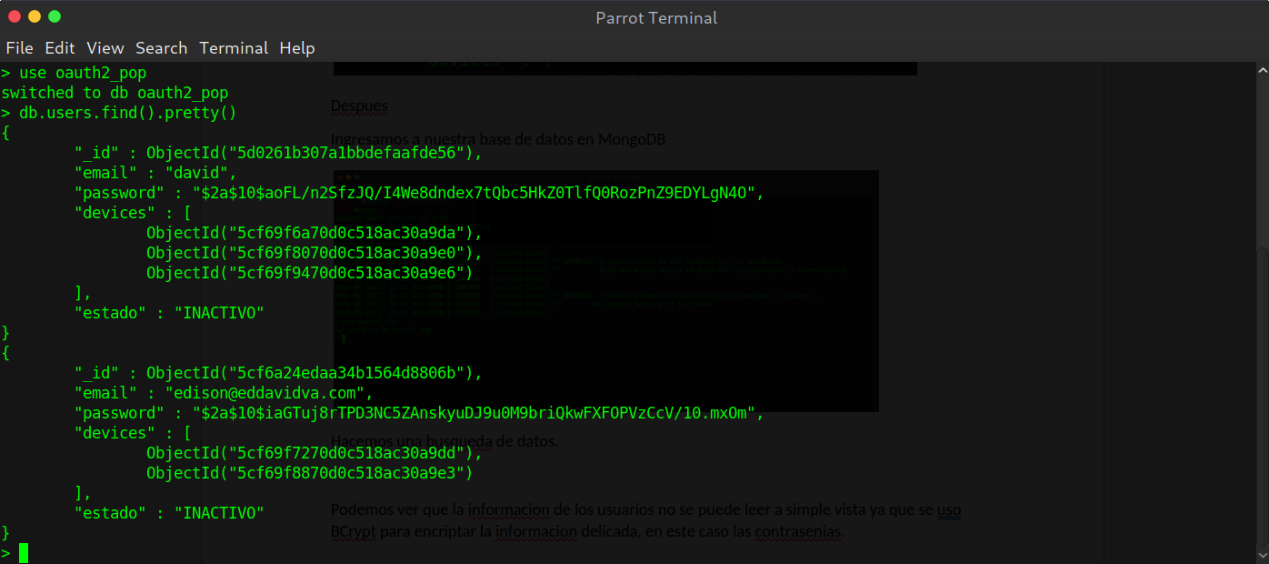 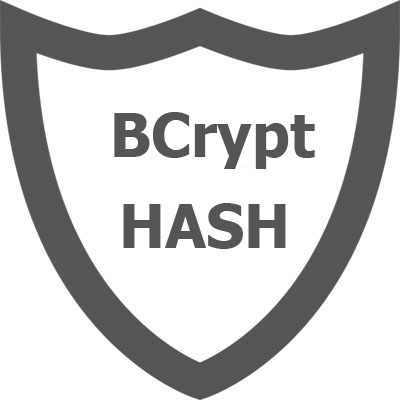 Fuente: (Ramesh, 2018)
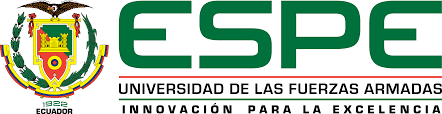 Conclusiones y trabajos futuros
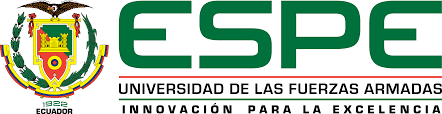 Conclusiones
OAuth 2.0.  es el protocolo más utilizado para el proceso de autorización en aplicaciones y ecosistemas IoT. 

Dentro de los ataques mas comunes están Man-in-the-Middle, Brute Force Attack e Impersonation.

OAuth 2.0 es considerado en la actualidad uno de los métodos más seguros para la autorización de acceso a cualquier tipo de recursos.

El mecanismo de Proof of Possession juntamente con OAuth 2.0., brindan un middleware de seguridad para la verificación del JWT.

Con la implementación de certificados SSL y BCrypt, y mediante pruebas de concepto se logró evidenciar la mitigación de vulnerabilidades causadas por Man-in-the-Middle, Brute Force Attack e Impersonation.
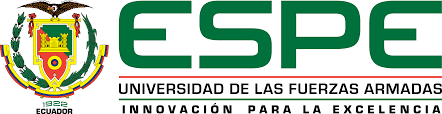 Trabajos futuros
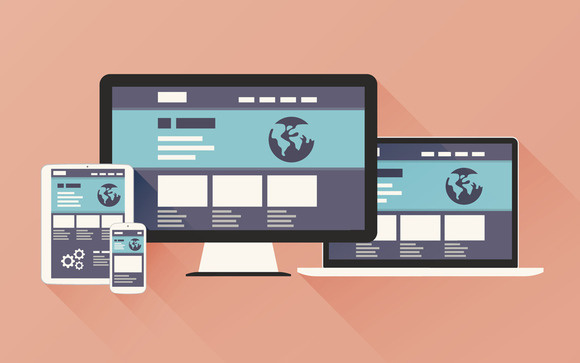 Analizar, diseñar y desarrollar un frontend.
Fuente: (Posicionate, 2019)
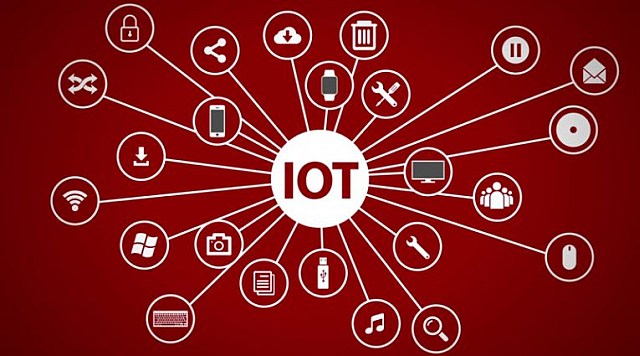 Implementar un sistema de comunicación entre el bróker y los dispositivos IoT con su capa de seguridad.
Fuente: (Proydesa, 2019)
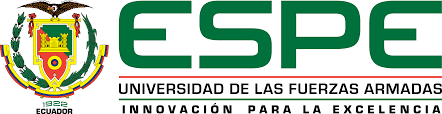 Preguntas